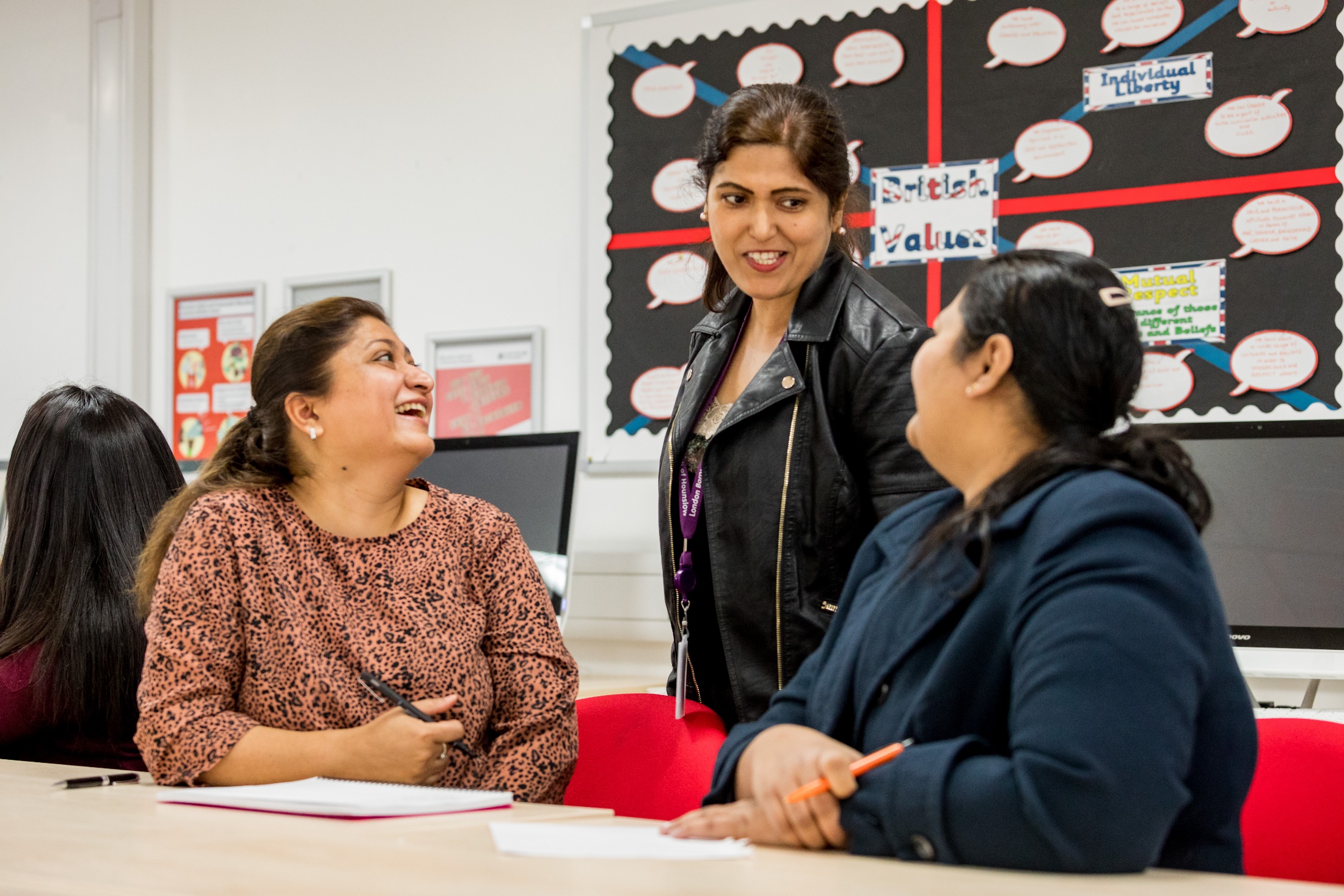 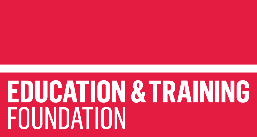 What have the ETF ever done for us!!!!
PAUL STYCH, Regional Specialist Lead for SOUTH WEST AND WEST MIDLANDS
Dianne ROBINSON, REGIONAL SPECIALIST LEAD FOR THE EAST MIDLANDS
5TH DECEMBER 2019
[Speaker Notes: https://educationendowmentfoundation.org.uk/tools/guidance-reports/maths-ks-two-three/#recommendation-1]
Find your Regional specialist lead
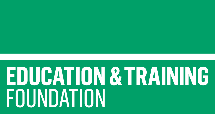 Work with you to identify training needs and advise on appropriate solutions within the ETF offer including free and subsidised:

http://www.et-foundation.co.uk/supporting/support-practitioners/maths-and-english-pipeline/regional-specialist-leads/
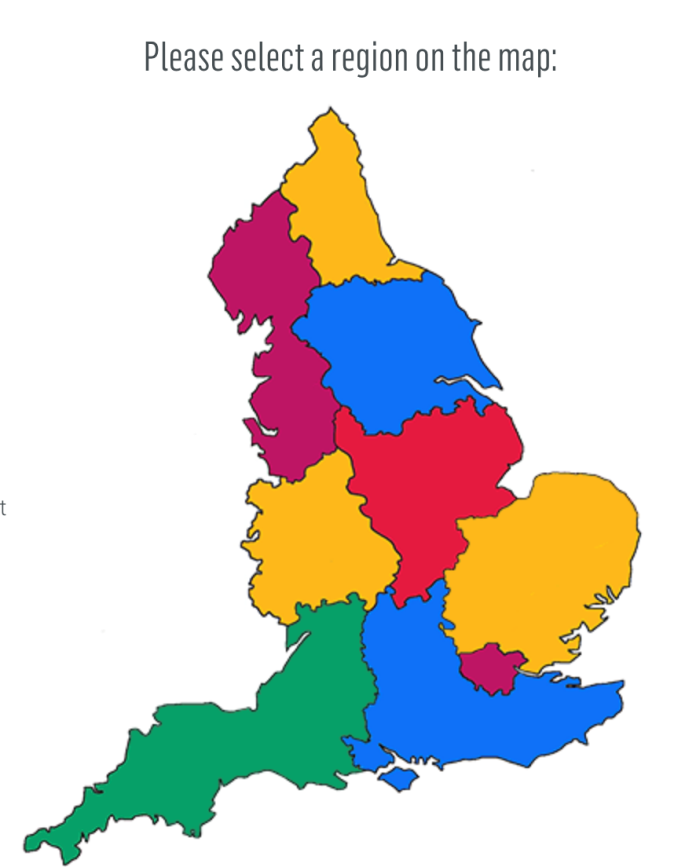 Education & Training Foundation
2
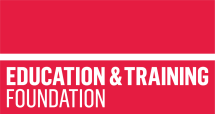 Welcome

Today we will be:
introducing how the Education and Training Foundation supports the FE Sector
considering English and maths in context(s)
Education & Training Foundation
3
What issues are you facing?
In each envelope you will have a set of statements which reflect some of the common concerns which providers are currently faced with
Discuss this in your tables 
Rank the statements in the form of a diamond 9 with the highest ranking concern at the top
You have 15 minutes for this activity
Education & Training Foundation
4
What issues are you facing?
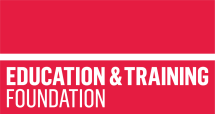 Engagement and motivation of learners?
Progress on course?
Support for Vocational tutors?
Shortage of trained staff?
Management expertise for this demanding agenda?
Limited budgets?
Keeping up to date
Education & Training Foundation
5
Maths and English CPD
WHAT WOULD YOU CHOOSE?

IF YOU COULD HAVE ANY TYPE AND FORMAT OF CPD ON YOUR DOORSTEP, WHAT WOULD IT BE?
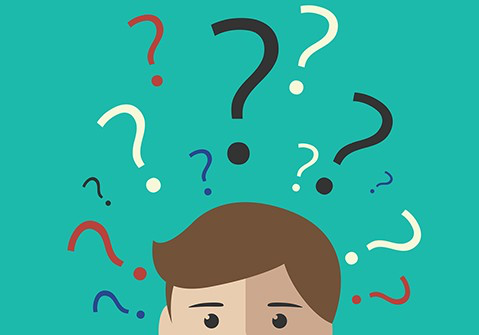 Education & Training Foundation
6
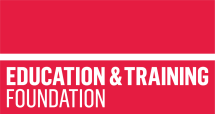 ETF offer of support
Open, inhouse, bespoke courses
Webinars
Online materials and support
Network events
https://www.et-foundation.co.uk/supporting/support-practitioners/maths-and-english/courses/
Education & Training Foundation
7
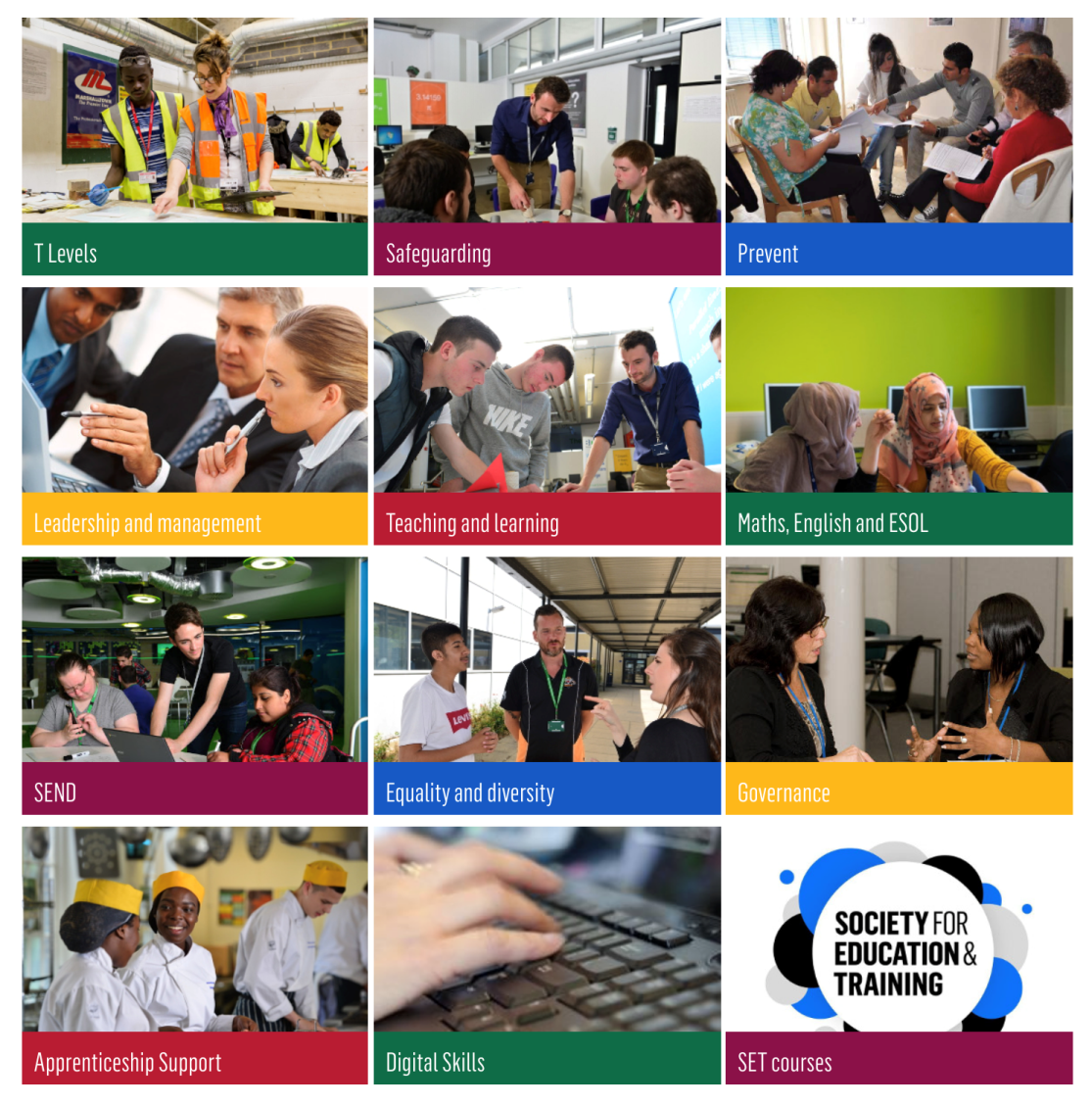 Foundation Online modules
Foundation Online – maths modules
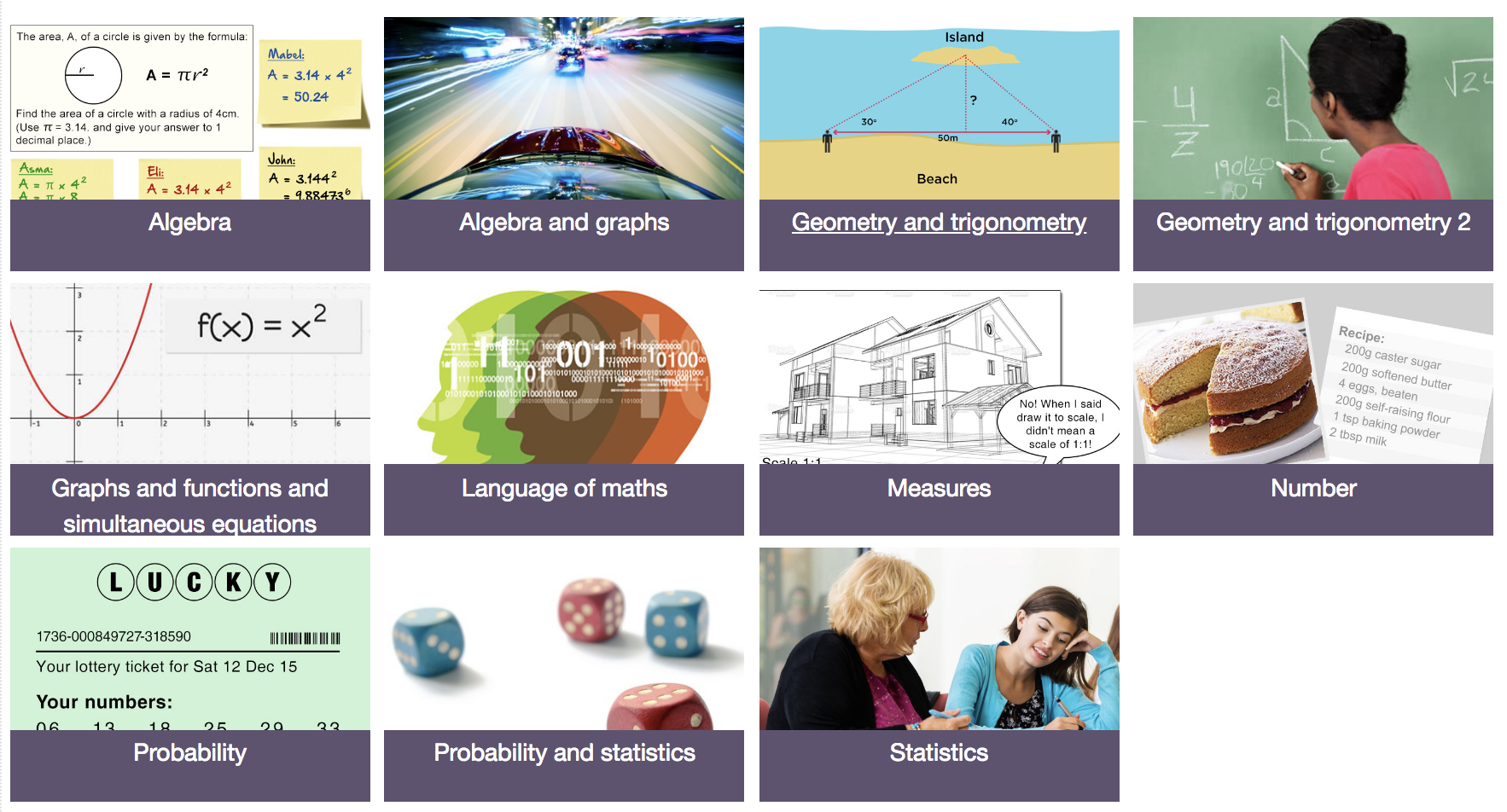 Foundation Online – English modules
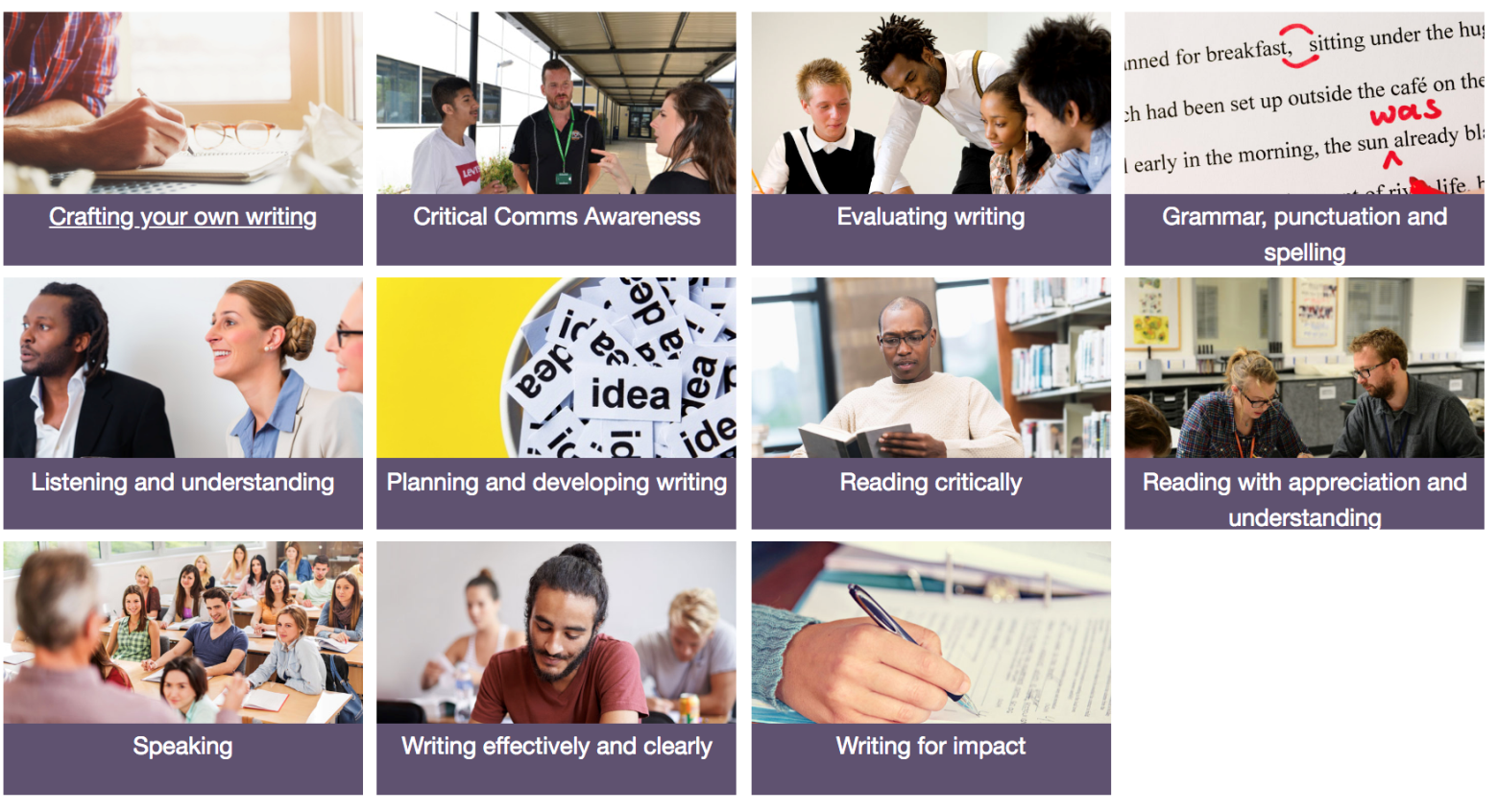 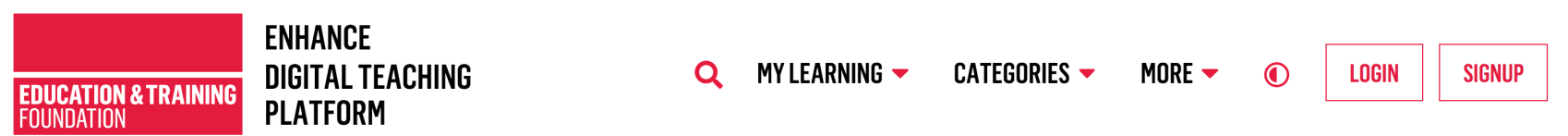 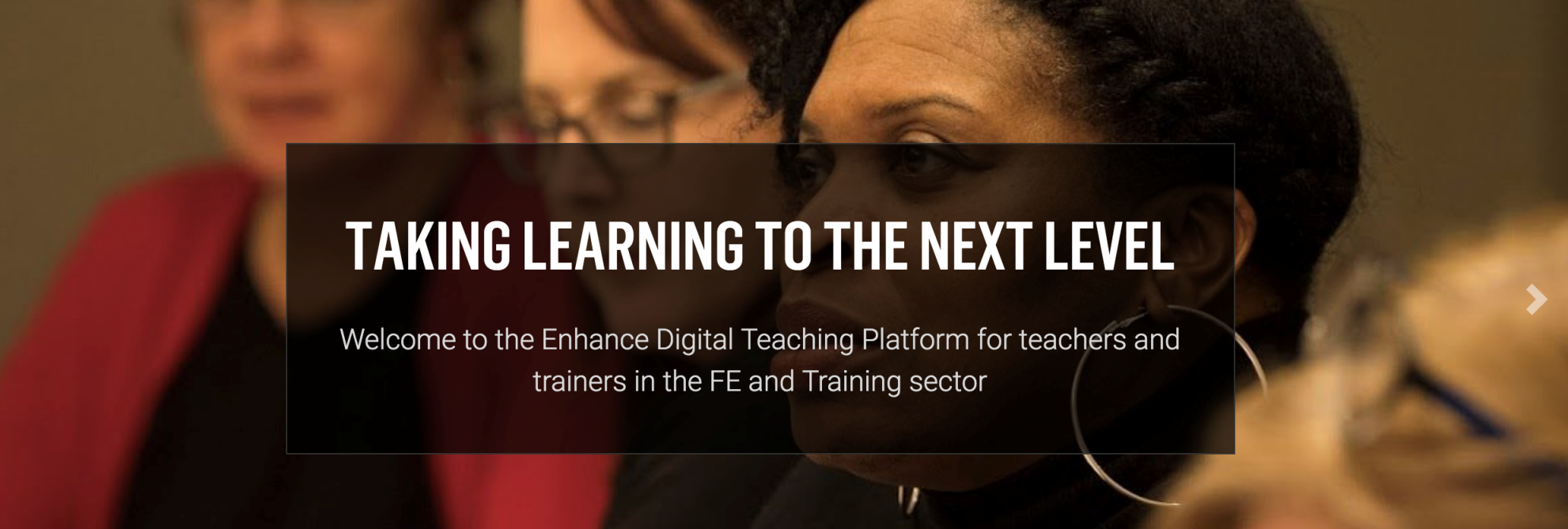 https://www.et-foundation.co.uk/supporting/support-practitioners/edtech-support/enhance-digital-teaching-platform/
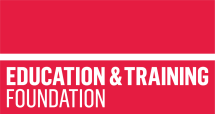 Keeping up to date
Contact your RSL
Networks 
Monthly email updates

and… just about anything else!
	JUST ASK
Education & Training Foundation
12
Paul StychDianne Robinson